Term 3
Primary 7
Miss Caldwell
Weekly Timetable
Number Talks
743 + 931
Choose a strategy
3
NUMERACY & MATHS – Volume
08.03.21
LI: to calculate volume using the formula (LxWxH)
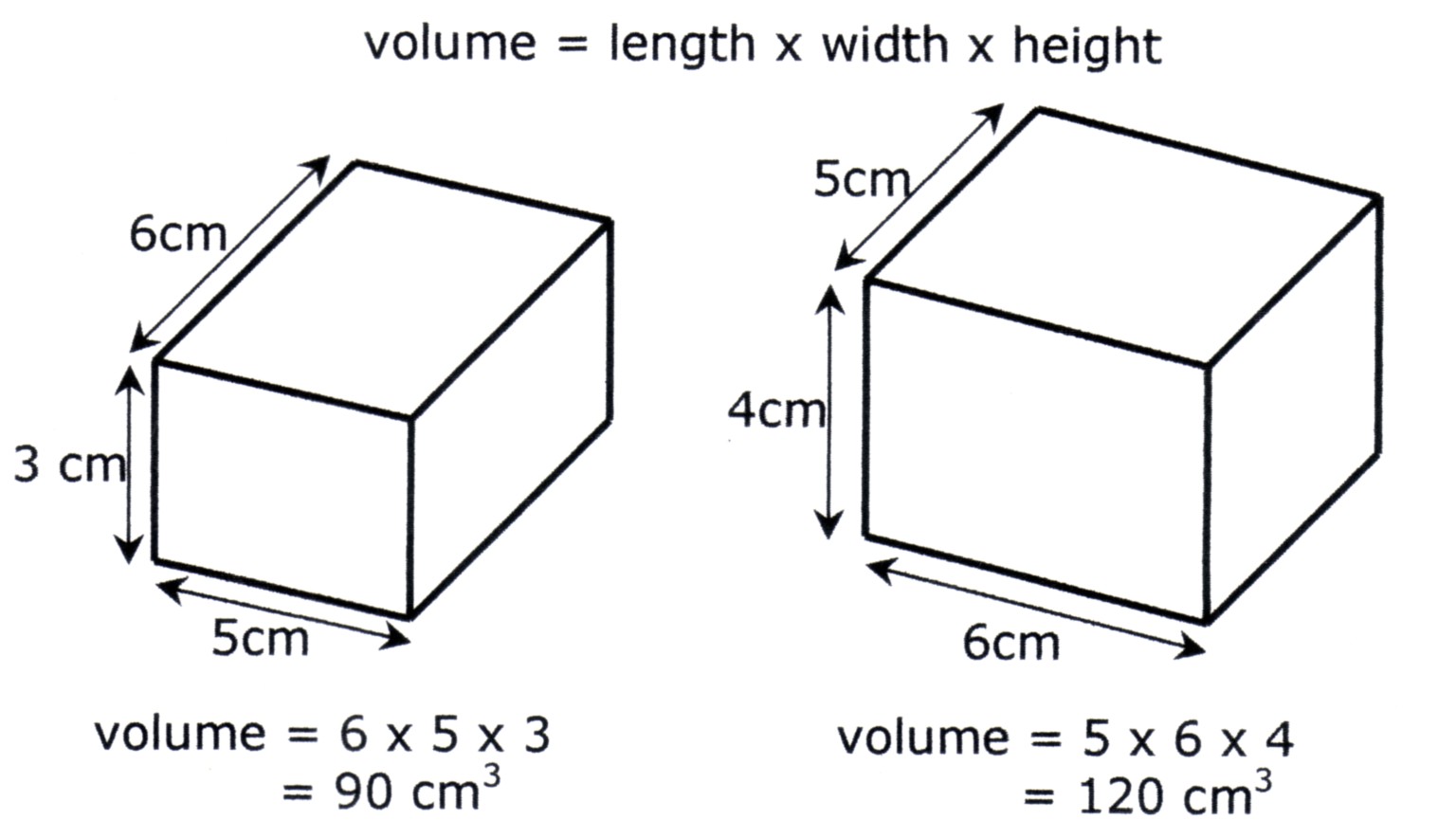 4
Mild
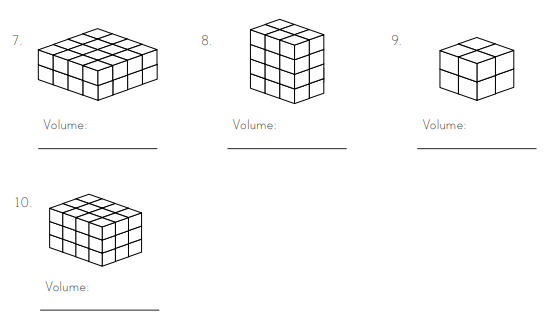 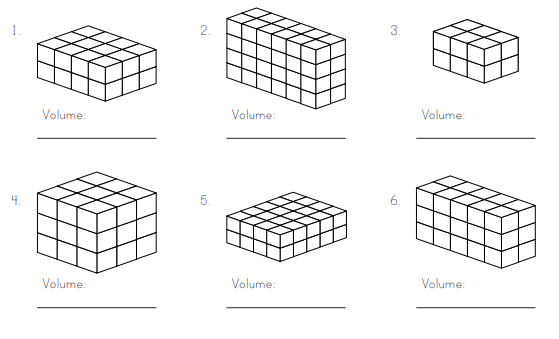 2
2
4
2
2
4
3
4
2
4
2
2
3
4
6
2
3
2
3
3
2
3
3
3
5
3
4
5
2
3
5
Medium
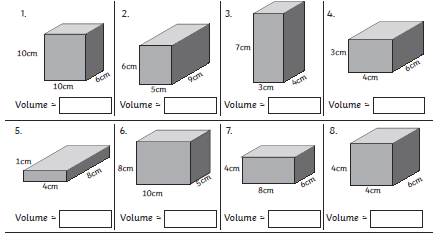 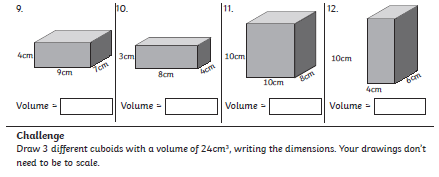 6
Spicy
6. Ansel was playing with a dice. He measured one side of the dice. The side measured 2cm. What is the volume of the dice? 

7. Antoine had a box in his room that measured 42 cubic centimeters. If it was 3cm wide and 2cm long, what was the height of the box?

 8. Pressley received a gift for her birthday. The present measured 36 cubic feet. If the gift was 4 feet wide and 1 foot high, what is the length of the gift? 

9. Tony is packing a suitcase for a trip. The suitcase measures 50 cubic feet. If the suitcase is 5 feet long and 5 feet wide, how tall is the suitcase? 

10. Mrs Vincent bought several boxes for packing up her house. Each box measured 30 cubic feet. If all the boxes were 3 feet high and 5 feet wide, what is the length of each box?
1. James is packing a box. The box is 3 feet high, 4 feet long, and 2 feet wide. What is the volume of the box? 

2. Margaux bought a suitcase online. The suitcase is 2 feet tall, 3 feet wide, and 3 feet deep. What is the volume of her suitcase?
 
3. Tilda received a jewellery box for her birthday. The box is 5 inches wide, 4 inches tall, and 6 inches long. What is the volume of the jewellery box? 

4. Enzo wants to buy a block of cream cheese that is 4cm tall, 8cm long, and 3cm wide. What is the volume of the block? 

5. Viv has a safe in her basement. The safe is 4 feet high, 3 feet deep, and 4 feet wide. What is the volume of the safe?
7
Monday 8th March 2021
LI: to read as a reader, giving opinions and thoughts on a text.
Literacy – T4W
8
Monday 8th March 2021
Literacy – T4W
Keep off the tracks!
 “Don’t go playing near that railway track!” Jake’s dad warned, “You know it’s dangerous. That’s why it’s illegal!” 
Jake and Nazeem nodded in agreement but then grinned secretly at each other as they turned to go. Whilst they raced through the park on their bikes, Nazeem shot off shouting, “Last one to the tracks buys the ice creams!” 
Jake set off in pursuit, puffing and panting. They both zipped under the barrier onto the railway track just before it came down. Nazeem punched the air triumphantly like Usain Bolt. Victory! Up ahead, brambles choked the stony tracks, an old shopping trolley lay discarded and empty crisp packets were pinned to the thorny hedge. The tracks gleamed, reflecting the harsh, midday sun.
9
Monday 8th March 2021
Literacy – T4W
There was nobody to be seen so Jake dropped his bike and went to explore, ignoring the bright red warning signs. Without a care in the world, he balanced like a tightrope-walker along the cold, rusty rail. He felt vibrations shudder through his body. The train was coming! At that moment, his foot slipped and jammed in the sleepers*. “Ow!” he howled, desperately tugging at his foot. It was stuck fast. There was no escape. 
Nazeem span around and, with his heart pounding, ran to rescue his friend. He pulled with all his might but to no avail. The colour drained from Nazeem’s face; this was serious! Panicking, he scrambled down the track and screamed for help. As he heard the train rumbling closer, he spotted Jake’s dad screeching to a halt in his red car. Desperately, Nazeem blurted out the problem. “Where is he?” Mr Newton shouted frantically. With fear in his eyes, he ran as fast as he could to his son’s rescue.
10
Monday 8th March 2021
Literacy – T4W
With all his might, he tugged on Jake’s leg, dislodging his trainer. Jake was free! A second later, an Intercity 125 sped past in a blur with its horn blaring. After their narrow escape, Jake’s dad ranted at the shaken boys. They bowed their heads in shame. That day, they learned a valuable lesson: playing on railway lines is insane. And, of course, there were no ice creams … (*A sleeper is the name of the strong planks of timber that support railway lines.)
11
Monday 8th March 2021
LI: to read as a reader, giving opinions & thoughts on a text.
Literacy – T4W
12
Monday 8th March 2021
LI: to compare the life of a child in China to your own life.
China Topic
13
Number Talks
953.2 + 95.2
Choose a strategy
14
MATHS –Volume
09.03.21
LI: to calculate and compare volume of shapes.
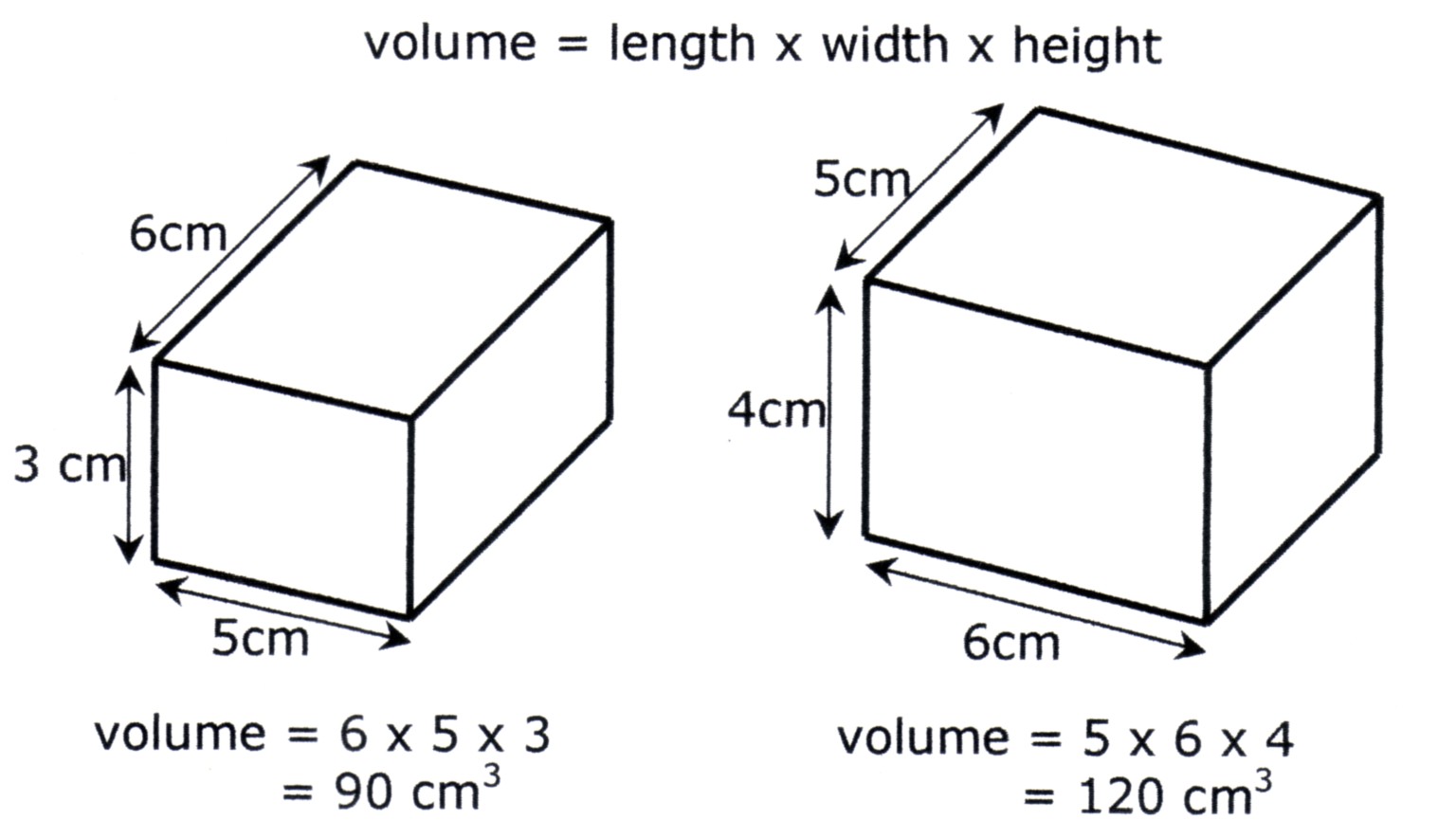 15
Mild
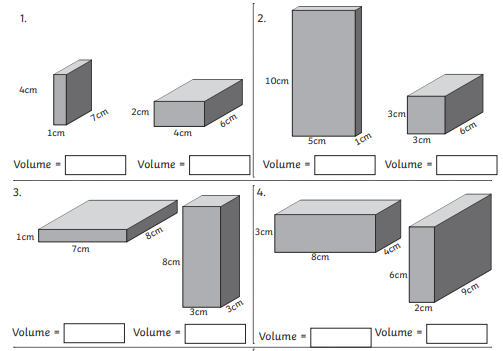 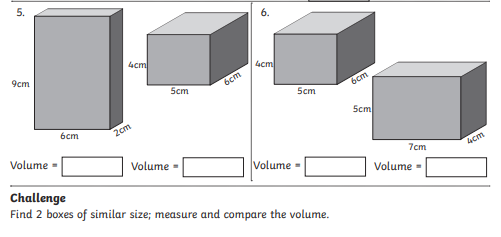 16
Medium
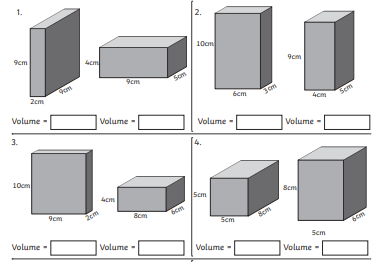 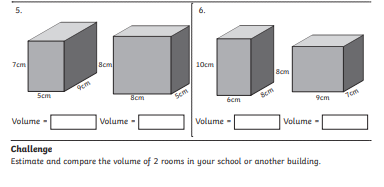 17
Spicy
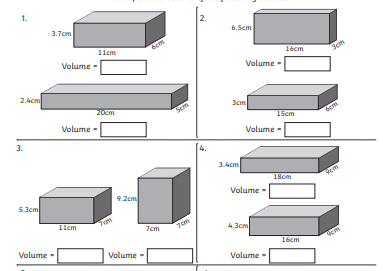 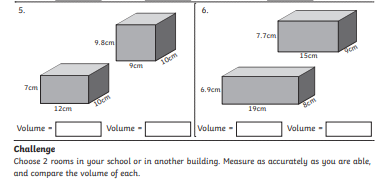 18
Tuesday 9th March 2021
LI: to use descriptive techniques to create setting.
Talk 4 Writing
19
Tuesday 9th March 2021
Literacy – T4W
Keep off the tracks!
 “Don’t go playing near that railway track!” Jake’s dad warned, “You know it’s dangerous. That’s why it’s illegal!” 
Jake and Nazeem nodded in agreement but then grinned secretly at each other as they turned to go. Whilst they raced through the park on their bikes, Nazeem shot off shouting, “Last one to the tracks buys the ice creams!” 
Jake set off in pursuit, puffing and panting. They both zipped under the barrier onto the railway track just before it came down. Nazeem punched the air triumphantly like Usain Bolt. Victory! Up ahead, brambles choked the stony tracks, an old shopping trolley lay discarded and empty crisp packets were pinned to the thorny hedge. The tracks gleamed, reflecting the harsh, midday sun.
20
Tuesday 9th March 2021
Literacy – T4W
There was nobody to be seen so Jake dropped his bike and went to explore, ignoring the bright red warning signs. Without a care in the world, he balanced like a tightrope-walker along the cold, rusty rail. He felt vibrations shudder through his body. The train was coming! At that moment, his foot slipped and jammed in the sleepers*. “Ow!” he howled, desperately tugging at his foot. It was stuck fast. There was no escape. 
Nazeem span around and, with his heart pounding, ran to rescue his friend. He pulled with all his might but to no avail. The colour drained from Nazeem’s face; this was serious! Panicking, he scrambled down the track and screamed for help. As he heard the train rumbling closer, he spotted Jake’s dad screeching to a halt in his red car. Desperately, Nazeem blurted out the problem. “Where is he?” Mr Newton shouted frantically. With fear in his eyes, he ran as fast as he could to his son’s rescue.
21
Tuesday 9th March 2021
Literacy – T4W
With all his might, he tugged on Jake’s leg, dislodging his trainer. Jake was free! A second later, an Intercity 125 sped past in a blur with its horn blaring. After their narrow escape, Jake’s dad ranted at the shaken boys. They bowed their heads in shame. That day, they learned a valuable lesson: playing on railway lines is insane. And, of course, there were no ice creams … (*A sleeper is the name of the strong planks of timber that support railway lines.)
22
Using these techniques – write your own setting.
Task
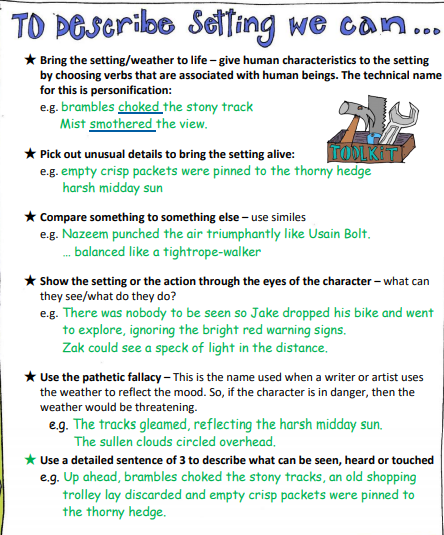 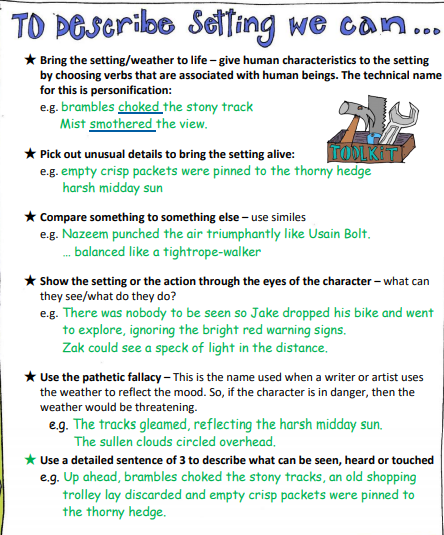 23
RME – Islam
09.03.21
LI: to discuss opinions on the teachings in religious stories.
24
MATHS –Problem Solving
10.03.21
LI: to use problem solving strategies effectively.
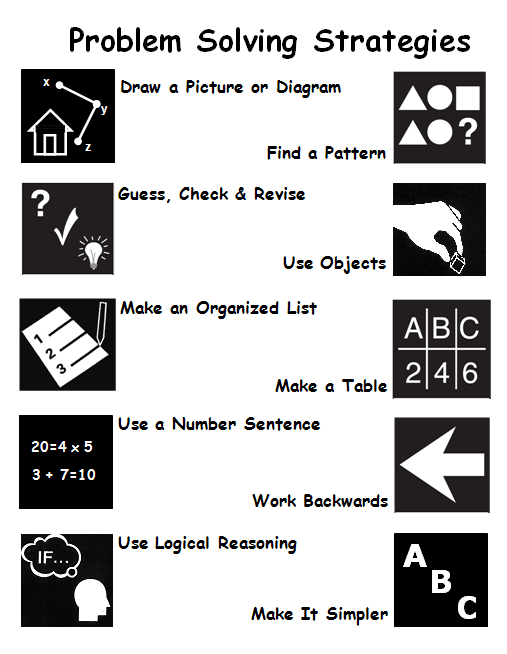 25
LI: to use problem solving strategies effectively.
10.03.21
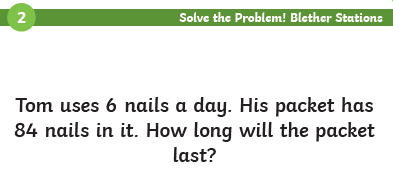 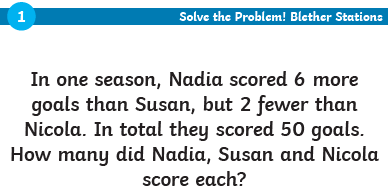 26
LI: to use problem solving strategies effectively.
10.03.21
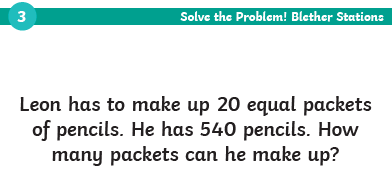 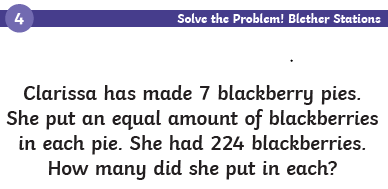 27
LI: to use problem solving strategies effectively.
10.03.21
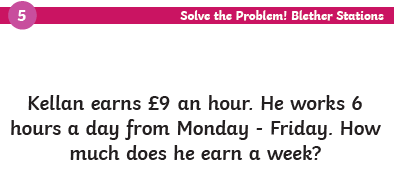 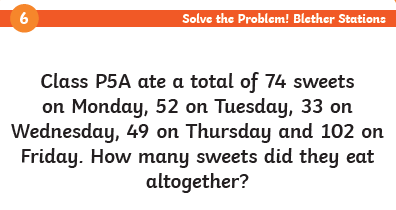 28
LI: to use problem solving strategies effectively.
10.03.21
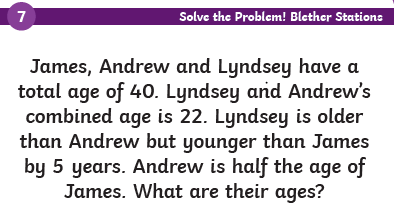 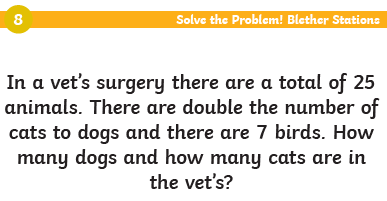 29
LI: to use problem solving strategies effectively.
10.03.21
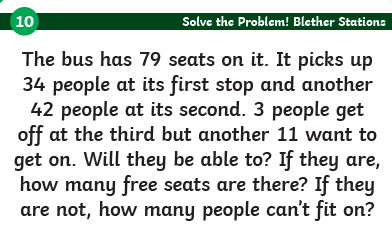 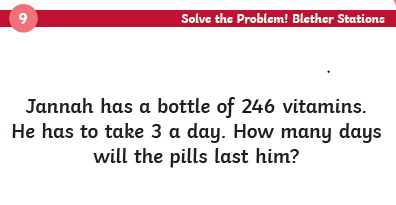 30
Wednesday 10th March 2021
LI: to create a setting description.
Talk 4 Writing
31
Wednesday 10th March 2021.
Literacy – T4W
Keep off the tracks!
 “Don’t go playing near that railway track!” Jake’s dad warned, “You know it’s dangerous. That’s why it’s illegal!” 
Jake and Nazeem nodded in agreement but then grinned secretly at each other as they turned to go. Whilst they raced through the park on their bikes, Nazeem shot off shouting, “Last one to the tracks buys the ice creams!” 
Jake set off in pursuit, puffing and panting. They both zipped under the barrier onto the railway track just before it came down. Nazeem punched the air triumphantly like Usain Bolt. Victory! Up ahead, brambles choked the stony tracks, an old shopping trolley lay discarded and empty crisp packets were pinned to the thorny hedge. The tracks gleamed, reflecting the harsh, midday sun.
32
Wednesday 10th March 2021
Literacy – T4W
There was nobody to be seen so Jake dropped his bike and went to explore, ignoring the bright red warning signs. Without a care in the world, he balanced like a tightrope-walker along the cold, rusty rail. He felt vibrations shudder through his body. The train was coming! At that moment, his foot slipped and jammed in the sleepers*. “Ow!” he howled, desperately tugging at his foot. It was stuck fast. There was no escape. 
Nazeem span around and, with his heart pounding, ran to rescue his friend. He pulled with all his might but to no avail. The colour drained from Nazeem’s face; this was serious! Panicking, he scrambled down the track and screamed for help. As he heard the train rumbling closer, he spotted Jake’s dad screeching to a halt in his red car. Desperately, Nazeem blurted out the problem. “Where is he?” Mr Newton shouted frantically. With fear in his eyes, he ran as fast as he could to his son’s rescue.
33
Wednesday 10th March 2021.
Literacy – T4W
With all his might, he tugged on Jake’s leg, dislodging his trainer. Jake was free! A second later, an Intercity 125 sped past in a blur with its horn blaring. After their narrow escape, Jake’s dad ranted at the shaken boys. They bowed their heads in shame. That day, they learned a valuable lesson: playing on railway lines is insane. And, of course, there were no ice creams … (*A sleeper is the name of the strong planks of timber that support railway lines.)
34
Wednesday 10th March 2021
LI: to write a setting description.
Literacy – T4W
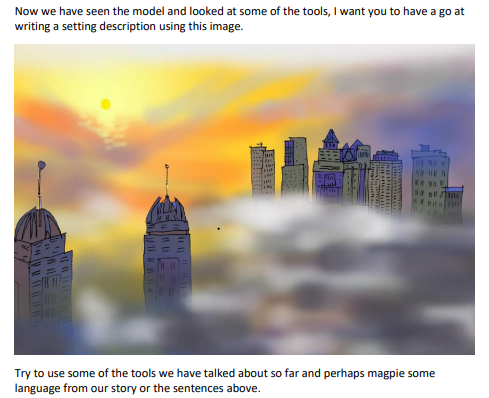 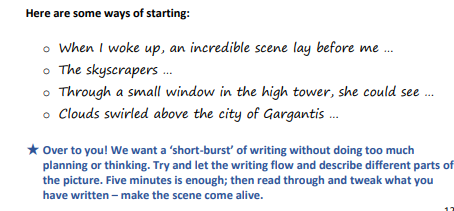 35
Wednesday 10th March 2021
LI: to research the Terracotta Army.
China Topic – Terracotta Army
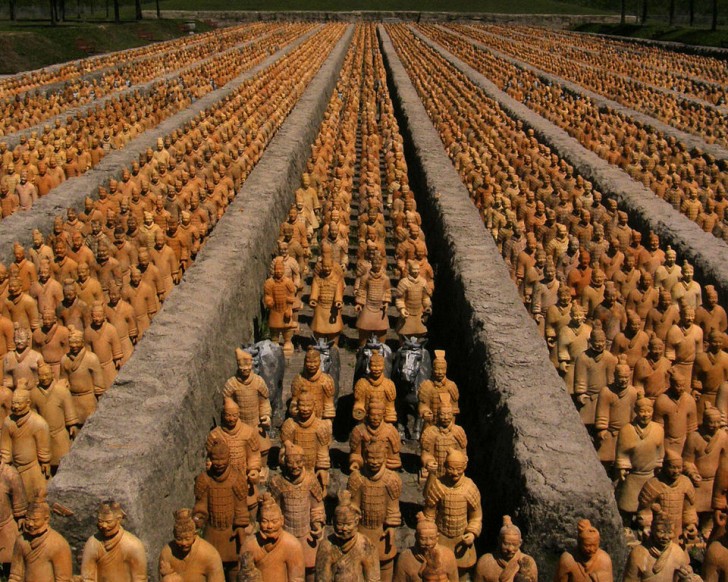 36
Thursday 11th March 2021
LI: to write a recount.
Final Week of Lockdown!
37
HWB
11.03.21
LI: to keep physically healthy.
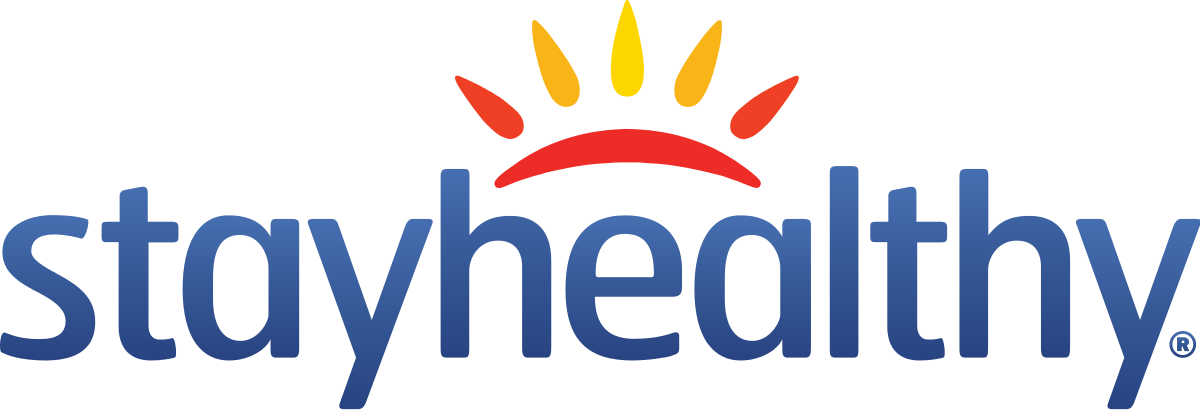 38
Friday 11th March 2021
LI: to improve speed and accuracy in basic numeracy skills.
Mental Maths
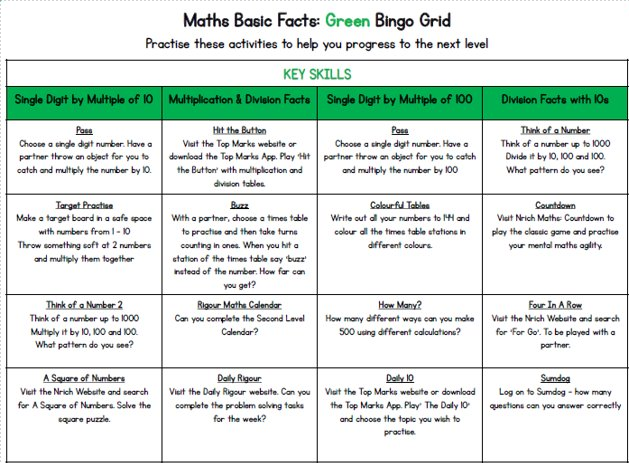 39
Art
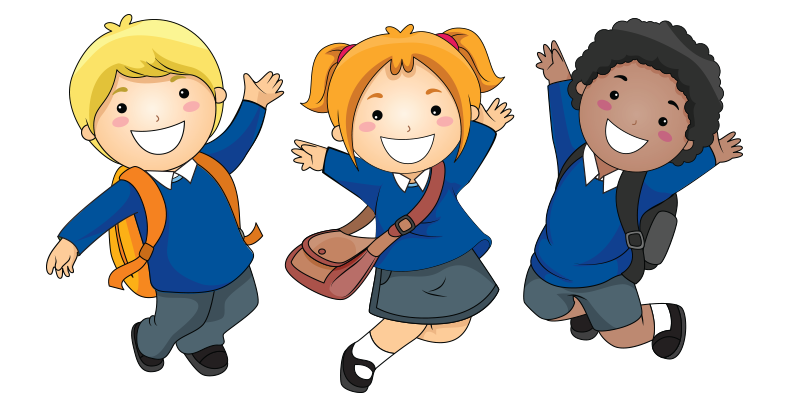 40
Fun 31!
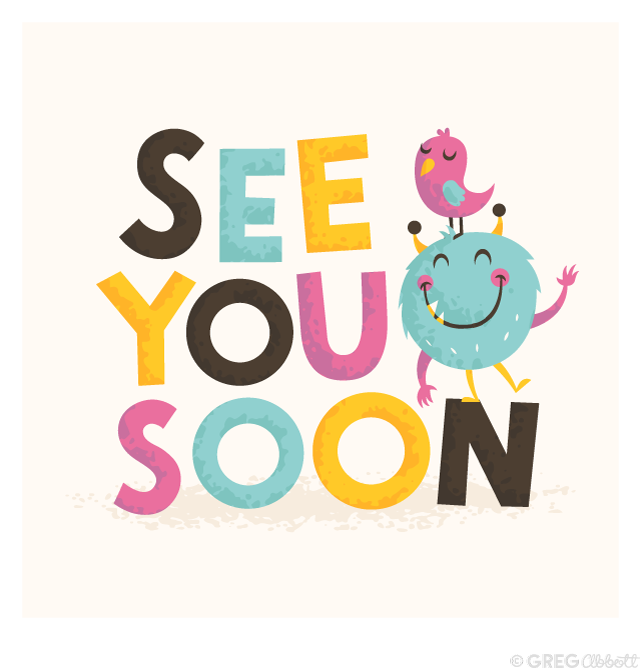 41